Bridges to schools mke specialist
[Speaker Notes: This is the first slide everybody.]
4C for Children Vision:“Helping the community navigateresources and supports to enhanceearly childhood developmentexperiences.”
[Speaker Notes: This is the first slide everybody.]
Meet Tad kriofske Mainella: Bridges to Schools Specialist
The Goal: 
Connect families, communities & children to resources that increase school readiness. 

The Truth: 
Children are more prepared for school when parents play, share & listen more & we’ve got FREE resources to help!
About me
My favorite resource for parents:
   vroom
Why: VROOM helps parents discover that they already have what it takes to boost their child's learning!
VROOM SAMPLE TIP
What I learned from the Vroom Tip
Just playing around & asking questions IS preparing your child for school!
Scan QR Code for FREE School-Prep Tips from Vroom:
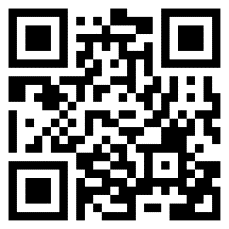 Looking for MORE INFO about school-readiness skills?

Visit Bridges to Schools Website
https://www.4cfc.org/bridges-to-school/ 

Or Contact

Tad Kriofske Mainella
Bridges to Schools MKE Specialist
414-659-4438
tmainella@4cfc.org
[Speaker Notes: This is the first slide everybody.]
THANK YOU
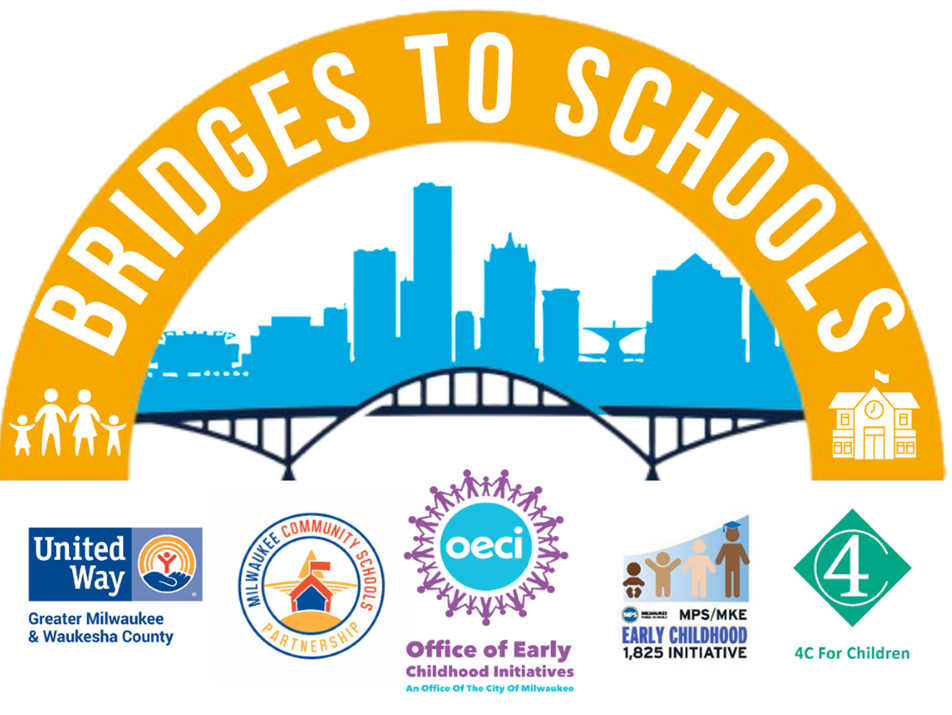